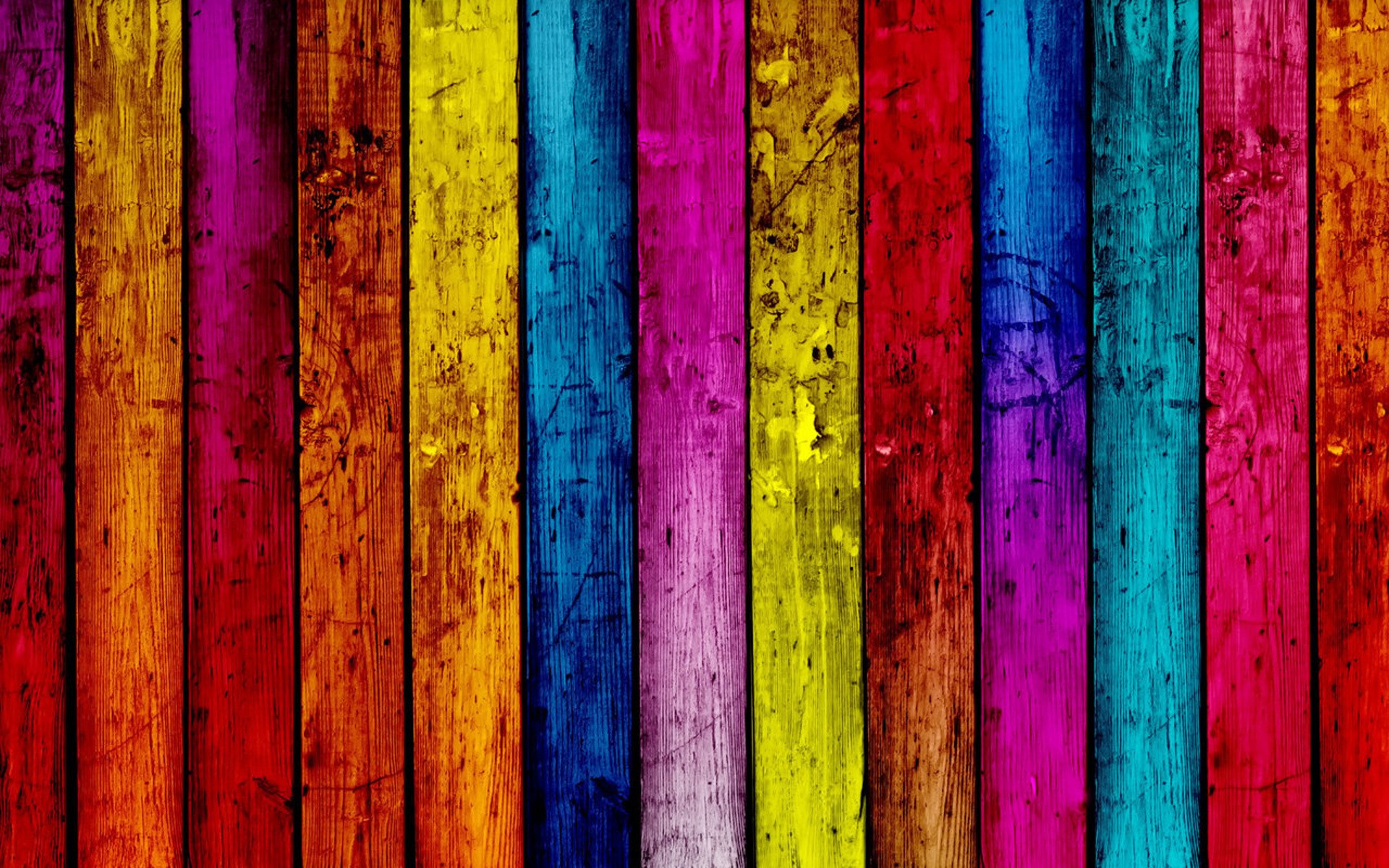 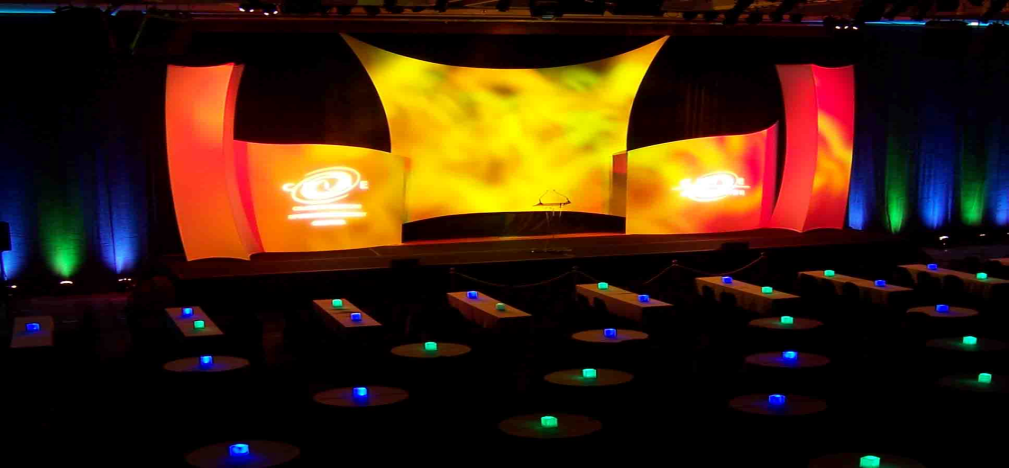 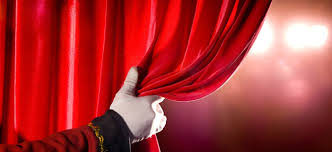 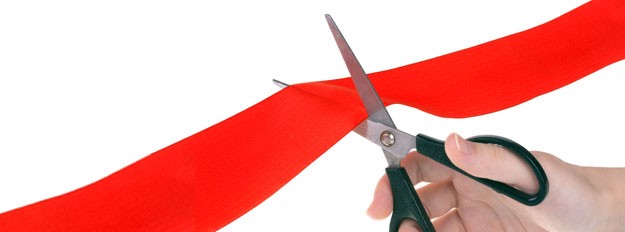 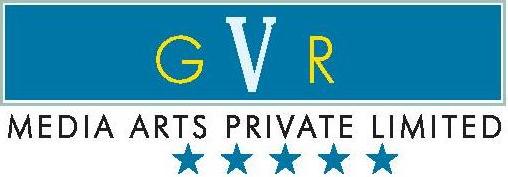 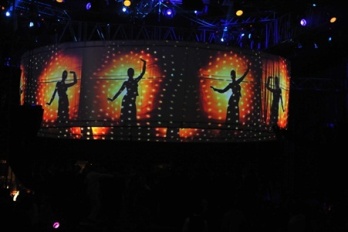 Product    launch&company Launch
Comedy Shows
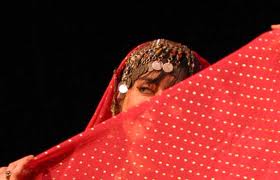 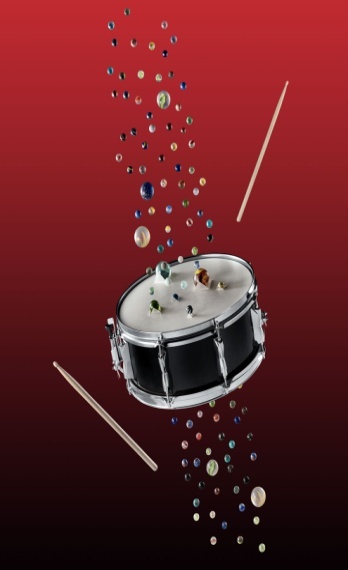 Cultural Evenings
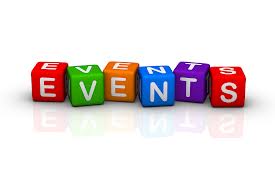 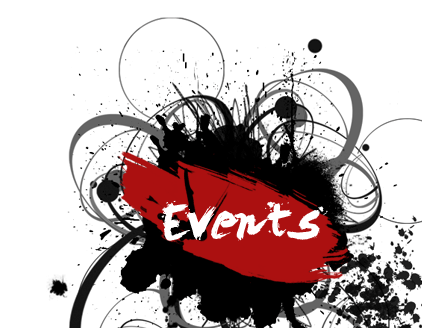 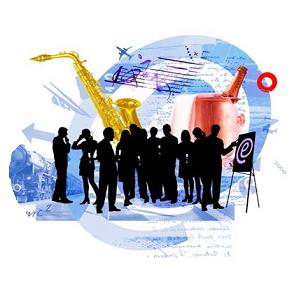 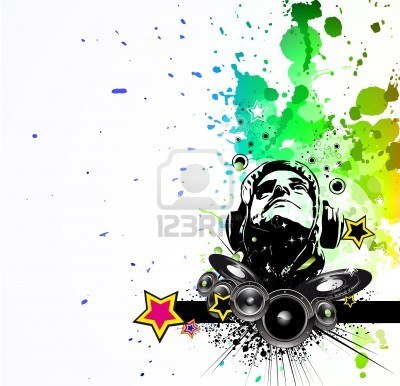 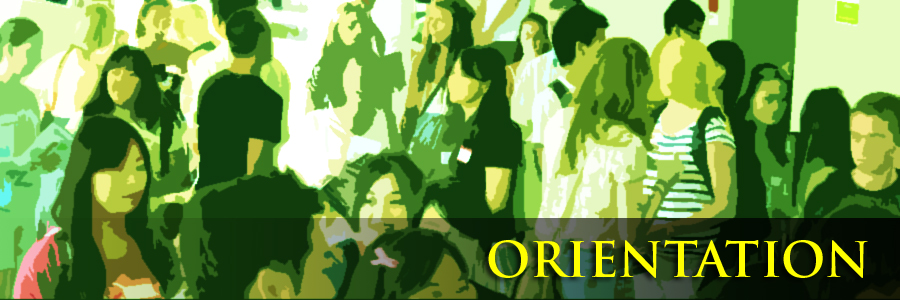 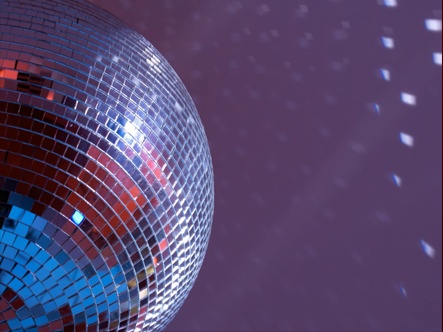 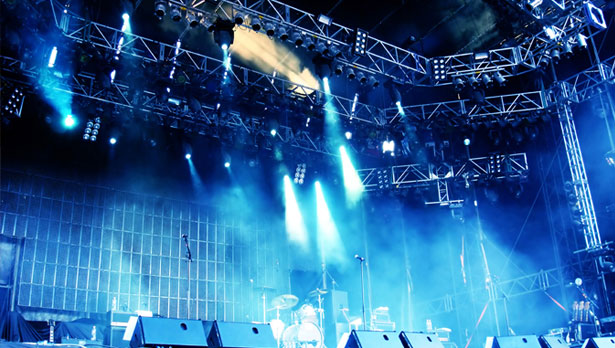 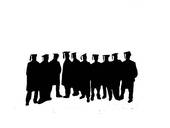 Convocation
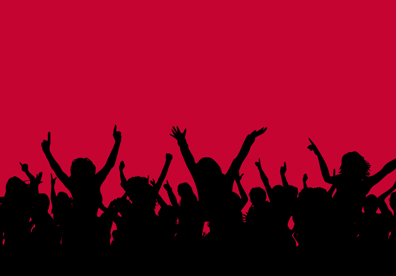 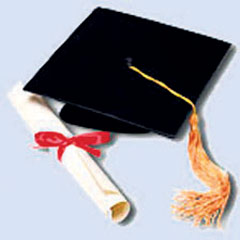 Rock Shows
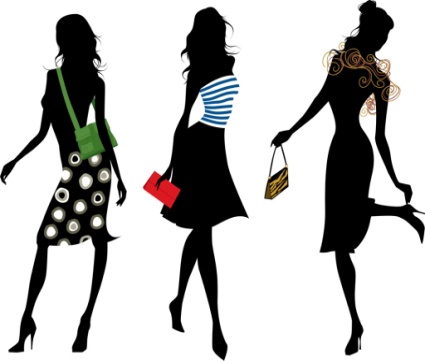 Live Concert
Rock Shows
Rock Shows
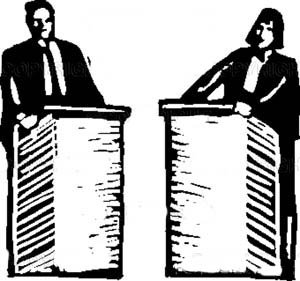 Debate
Debate
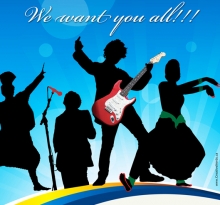 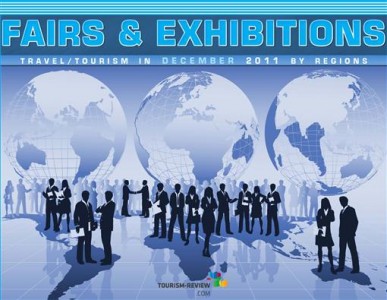 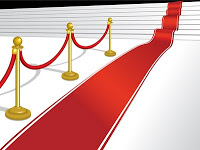 Fashion Shows
Talent Hunt
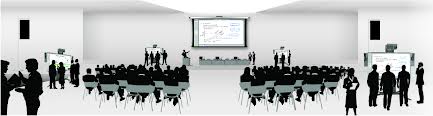 Seminars & Workshops
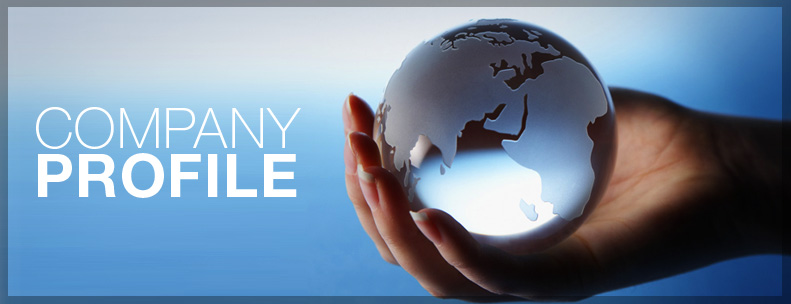 The
Company
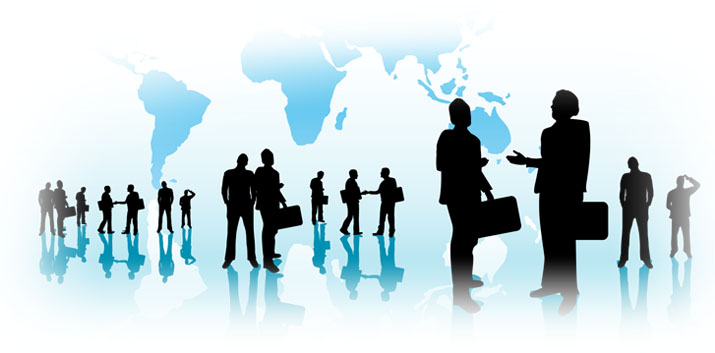 Located in NOIDA, GVR Media Arts Pvt Ltd. (GVRMAPL) is an Event Management Company with an aim to provide highest standard of service. We specialize in, complete event planning, production and project management of programs by delivering expert integration of the major business disciplines. The end-results enable our clients to better inform, entertain, motivate and reward their target audiences. 
	We are committed in providing a comprehensive and successful production. Because of this we are able to bring first time inquirers, as well as seasoned promoters, a profitable outcome for their venue, corporate party, fundraiser, festival, Conferences and meetings or any special event. We assist clients to accomplish their corporate communications objectives and maximize their shareholder value.
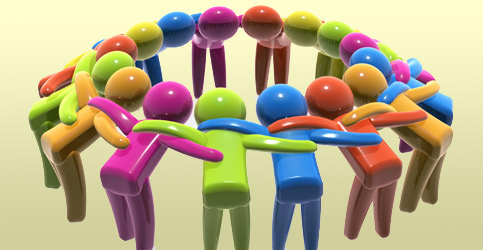 Our
Team
Team
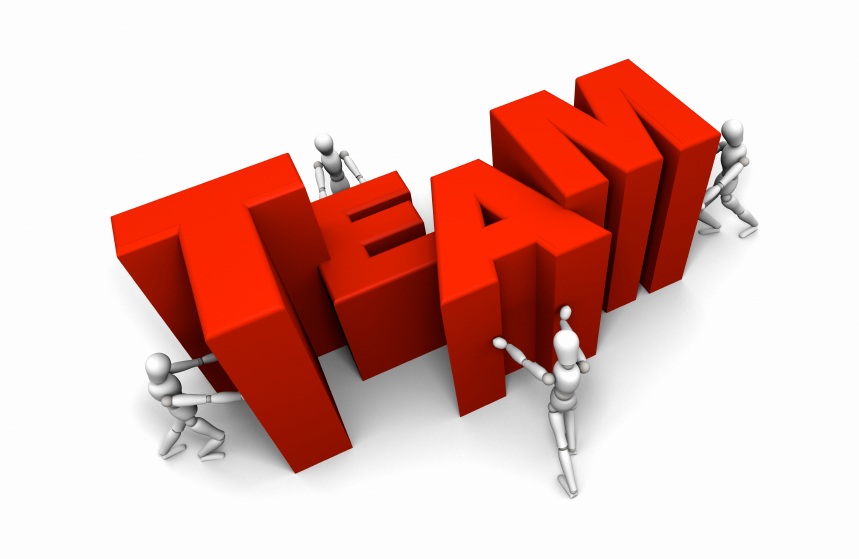 Our team is a rare mix of professionals with rich experience in event execution.
  
Having worked on the client side too we know the pain points and ensure smooth and seamless execution.
 
 The core production team members are ex-shobiz, and are known for their professionalism.
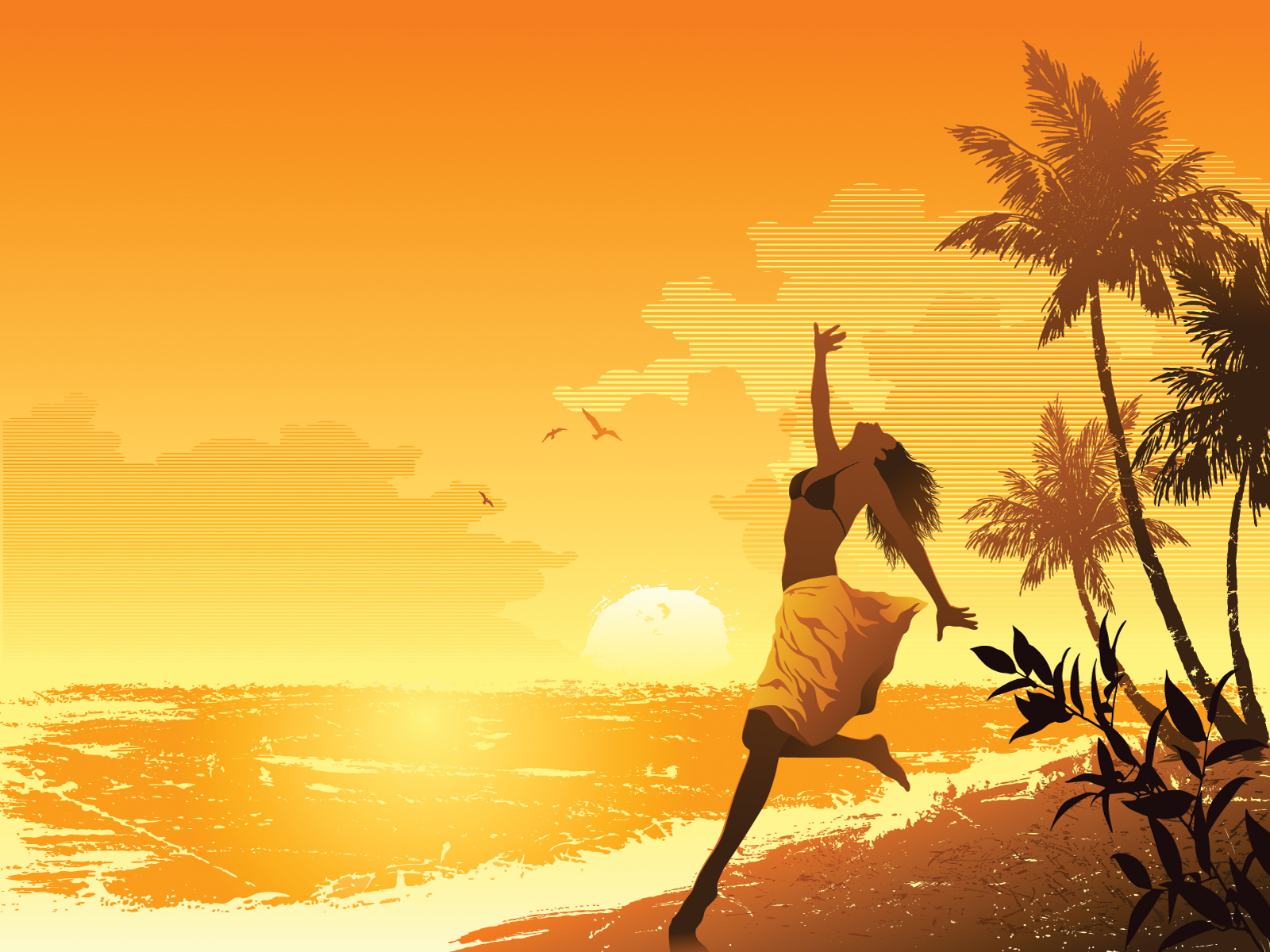 Mission
Vision,Values
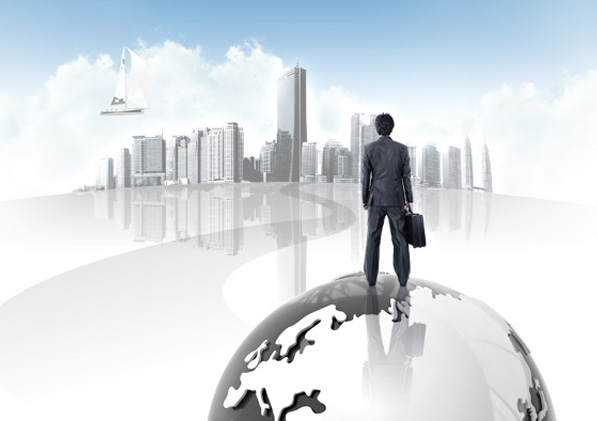 Mission
Taking pride in what we do and the people we serve will be and is how we define ourselves.

We are committed to maintaining customer satisfaction, trust and integrity by delivering quality products and services conforming to industry best practices and continuous process improvement.

 ”We serve others as we would like to be served“
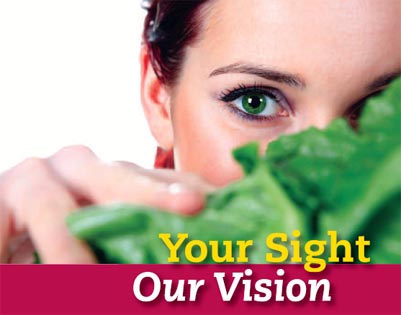 Mission
Vision, Values
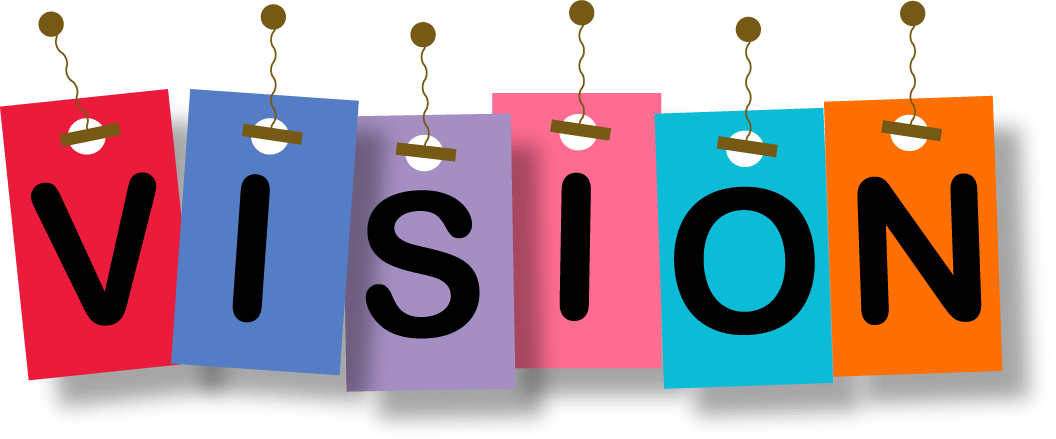 Vision
Our Vision is to emerge as a dynamic, techno-savvy, customer centric, progressive and reliable event management company, working in an environment of professionalism, trust and transparency, observing highest standards of event management and corporate social responsibility, meeting the expectations of all its clients as well as the aspirations of its employees.
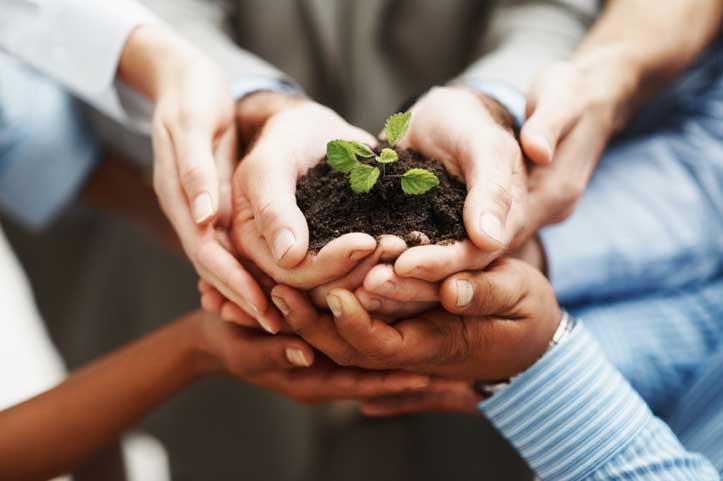 Mission
Vision,Values
Values
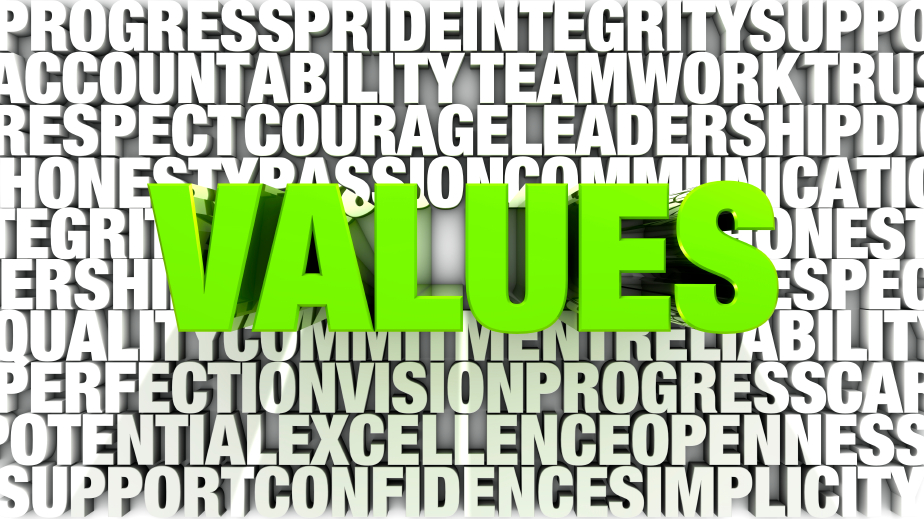 Integrity 

Solutions

Authenticity
 
Passion
 
Teamwork

Excellence
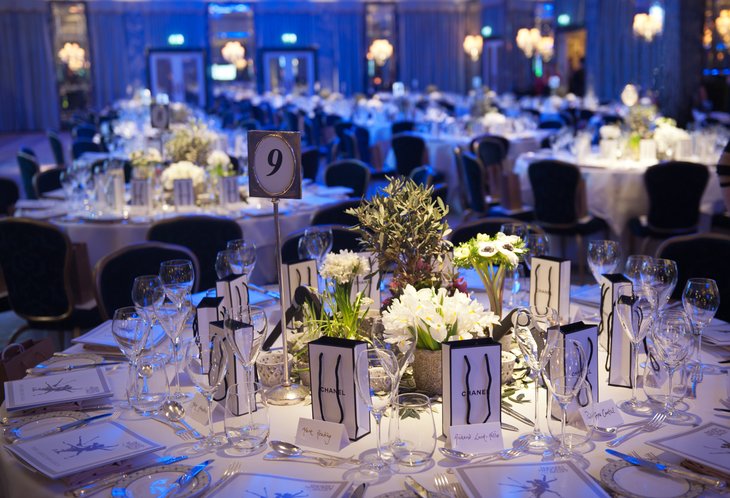 Corporate Events
Work Profile
Company Launch

Brand & Product Launch
 
Seminars & Workshop

Conferences & Meetings

Trade Fairs & Exhibitions
 
Marketing Events
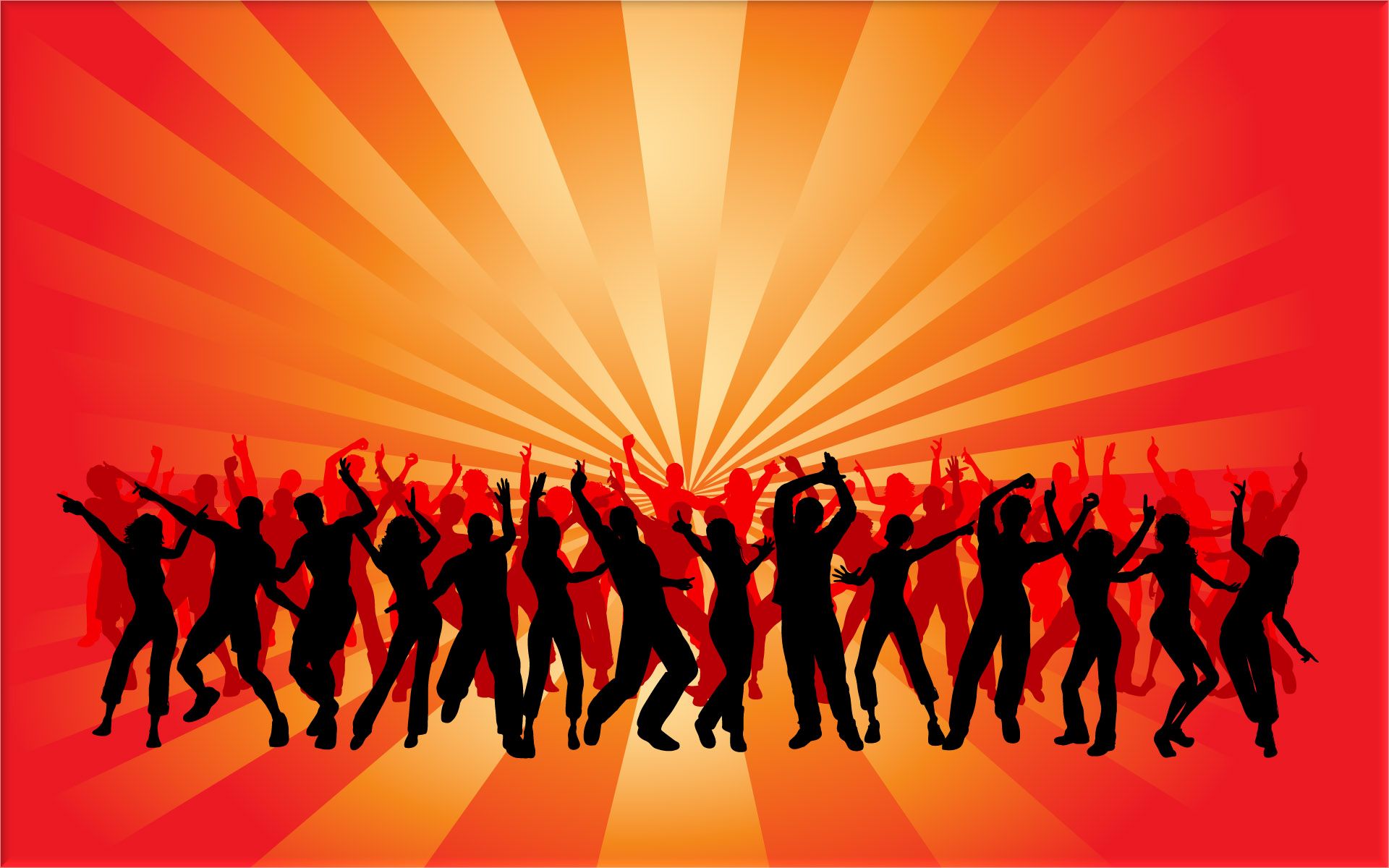 Special Events
Work Profile
Work Profile
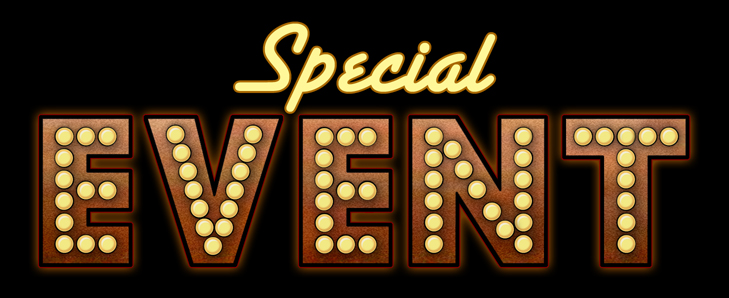 Celebrity & Artist Management 

Fashion shows

Live performance & Concerts

Pub Activities

Exhibition 

Personality Development & Consulting
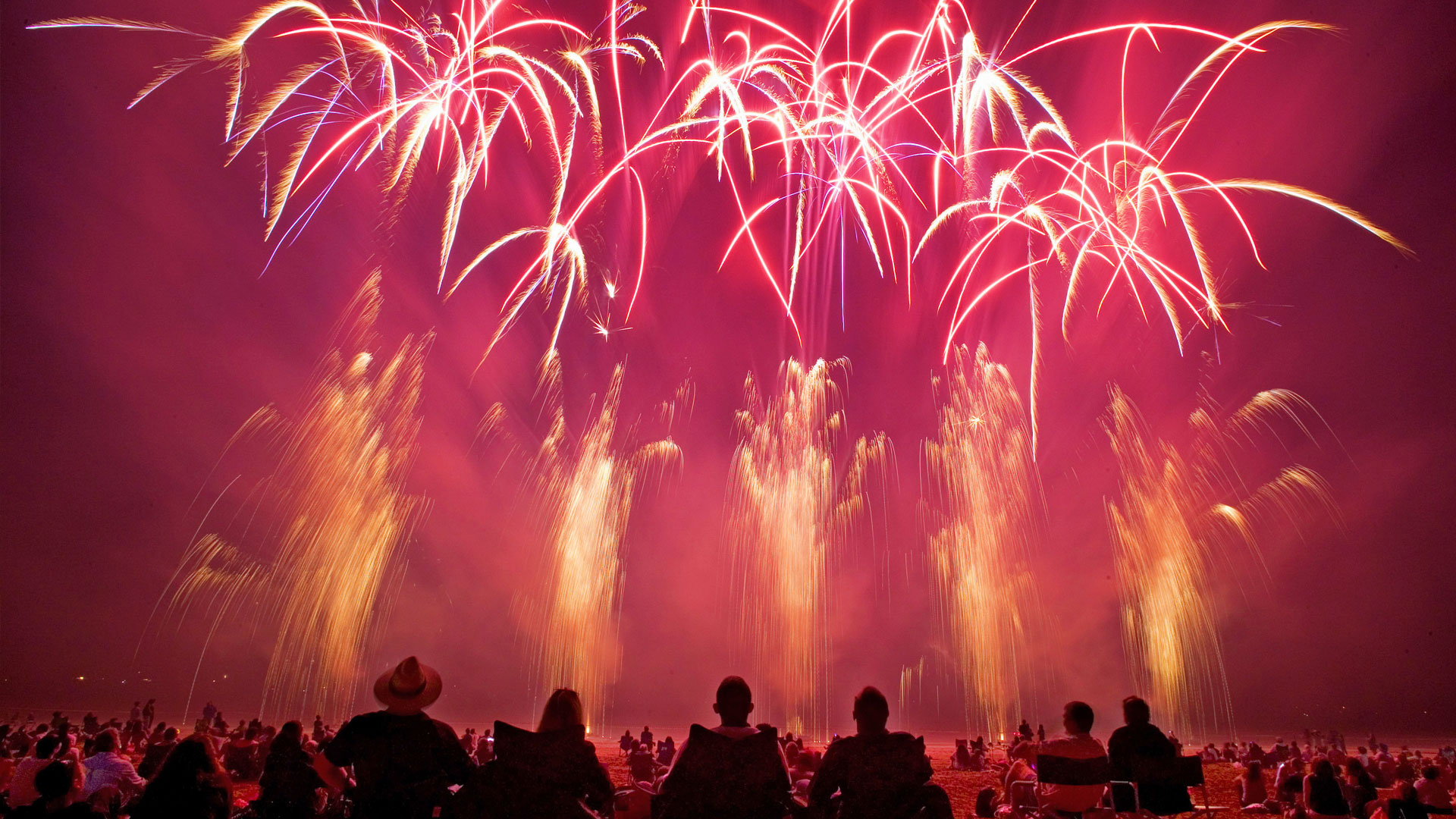 Events Done
Work Profile
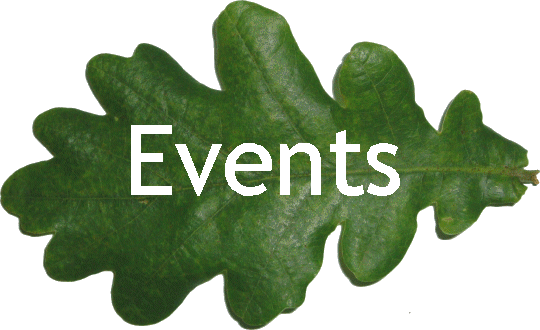 Annual Day Celebrations 
Brand  Launch  Of Bagpiper
Brand Promotion Of Philips 
Convocation Program
    for various Colleges
Cultural Evenings
Festival Celebrations 
National Conference of 
     ICAI
Road Show- Idea



Recreational Activities 
Talent Hunts Shows 
Various College Fest 
Various Conferences
Various Fashion Shows 
Various Job Fairs 
Various Pub Activities 
Various Showroom Décor
Workshops
Clients
Clients
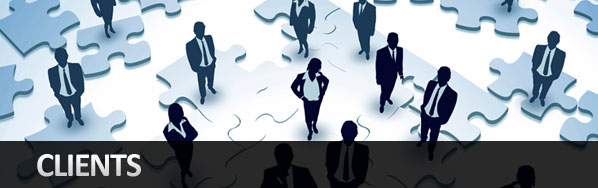 Beekaya Reality India Pvt Ltd
Broadway Infotech. Pvt Ltd.
Candid Software Pvt Ltd.
Dance Worx
Tapasya Projects Ltd.
Headstrong India Pvt Ltd.
Network Security solutions. (I) Ltd. 
Mindmill Software Ltd. 
Scicom Technologies Pvt Ltd.
SDG Software India Pvt Ltd.  
Morpheus Pro Developers Pvt Ltd.   
Unnati Fortune Holdings Pvt Ltd.
Techsol Information Technology Pvt Ltd. 
Masu Breaks Pvt Ltd.
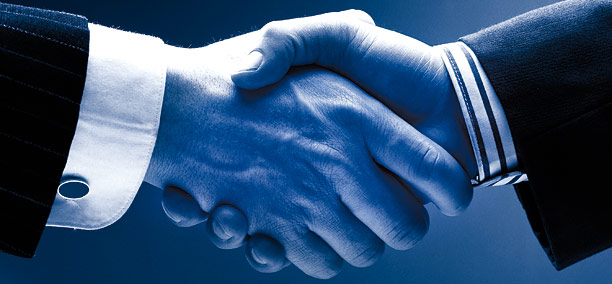 Our
Clients
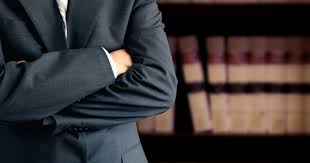 Clients
Software Data India Ltd. 
Expo Media 
Waves NOIDA
Mystica Music 
U Flex India Ltd. 
Nippon Audiotronix Ltd
Motherson Group 
The Catalyst Group
Nature Gen Technologies Pvt. Ltd. 
Skoda Powers Pvt Ltd. 
Indian Technomac Company Ltd.
Reliable Institute of Law And Management 
Kamkus College of Law (Bhagirath Seva Sansthan)
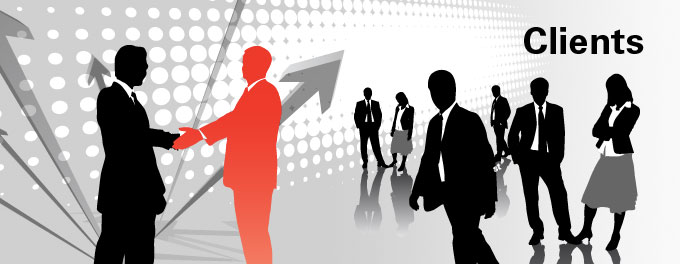 Clients
Our
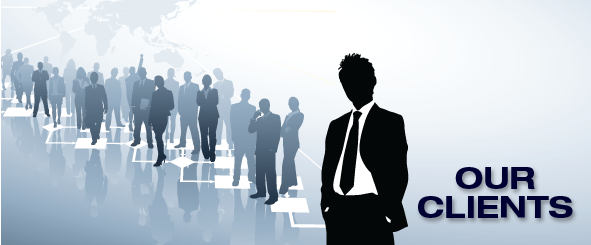 DS Groups 
ITC wills  Lifestyle 
Lacoste 
Manu Maharani Hotels Ltd. 
Radico KhetanLtd.
PVR Cinema Pvt Ltd. 
Regency Creation Ltd. 
Sarita Couture House Pvt Ltd. 
Nehru World School 
Sara India Reality 
The Institute of Chartered Accountant Of India
Janhit Institute of Education And Information 
Inverster s Clinic
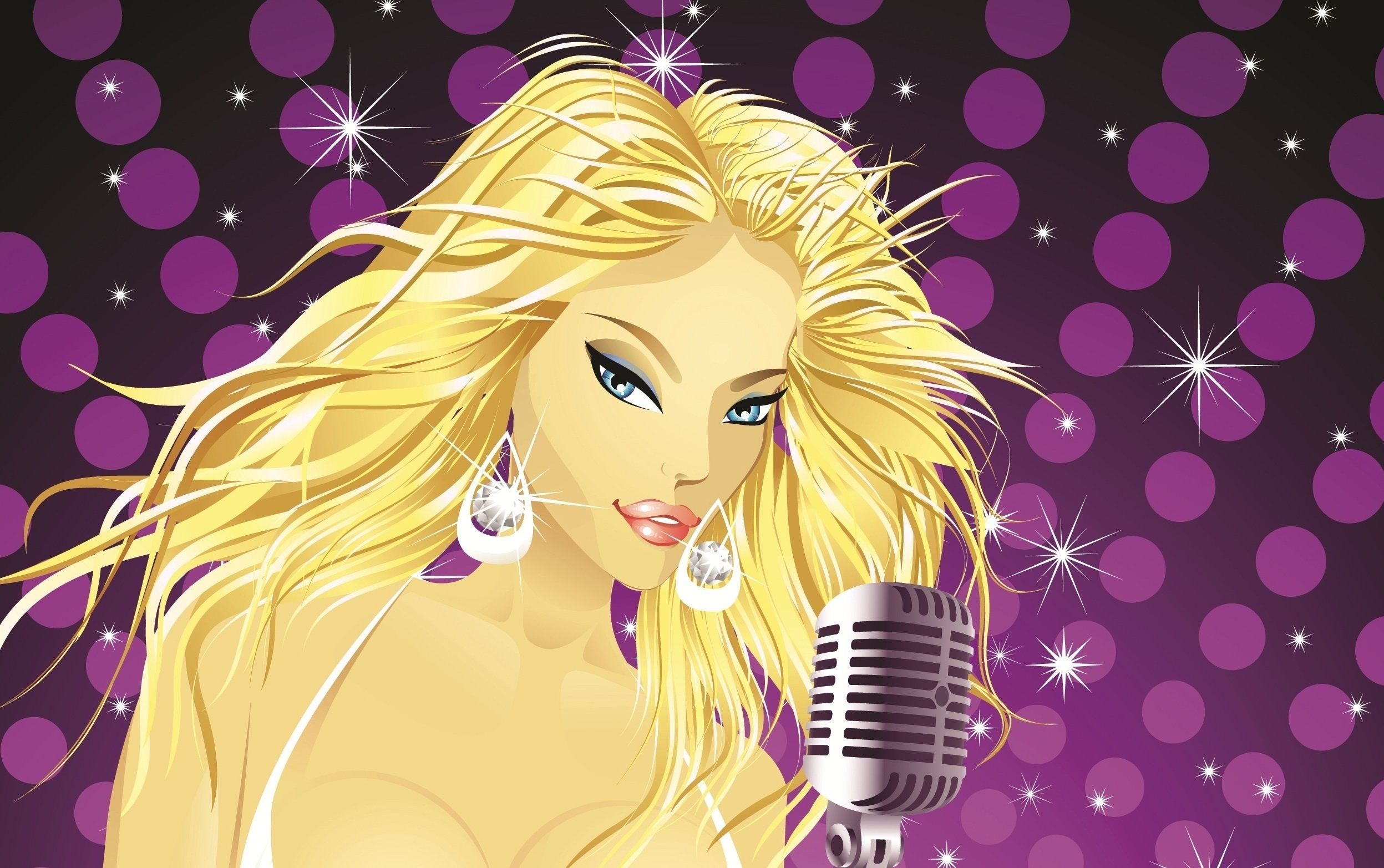 Our
Anchor
Artist
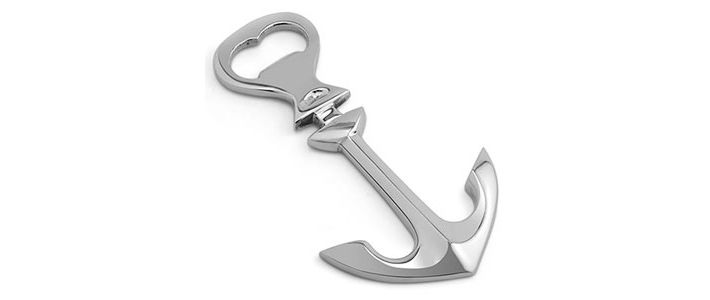 P
Ada Khan 
Ali Asgar 
Aman Verma 
Amrita Tripathi
Anubha Bhosale 
Ayushmann Khurana
Bani
Cyrus Broacha 
Divya Jaitely
Hussain
 Jay Bhanushali
Kanupriya


Neha Mehta 
Manish Paul
Rakshanda Khan
Stuti Nagpal
Sheena Chauhan
Shamsher Rai Luthra 
Simran Kaur Mundi 
Neha Mehta 
Rhea 
Sailesh Lodha
Thanvi Mittal
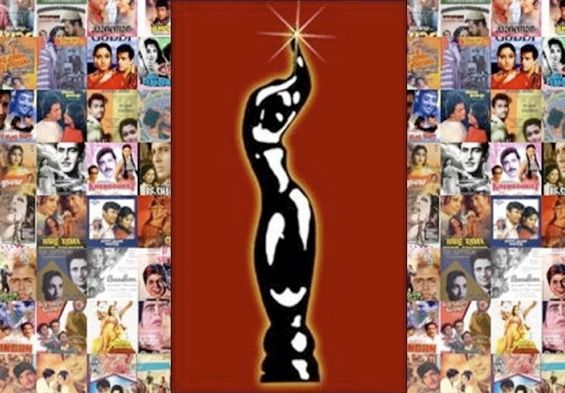 Our
Celebrities
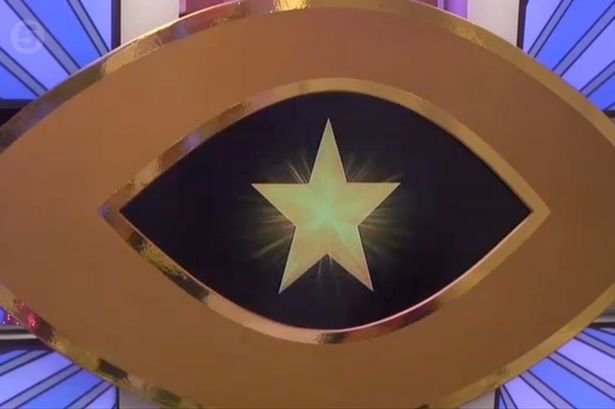 Artists
Chetan Bhagat 
Dhristi Dhami
Kamya Punjabi
Karan Kundra 
Krishna Tirath 
Mahi 
Pooja Gaur 
Ranvijay
Ratan Rajput 
Ritu Beri 
Rohit Verma 
Roshni Chopra


Sambhavana Seth 
Sonali Bendre 
Sanjana Jhon
Sanjeev Kapoor
Shipra Khanna 
Shweta Tiwari 
Sumona Chakravarty
Tanushree Dutta
Toral 
Upasana Singh 
Veena Mallik
Vikas Khanna
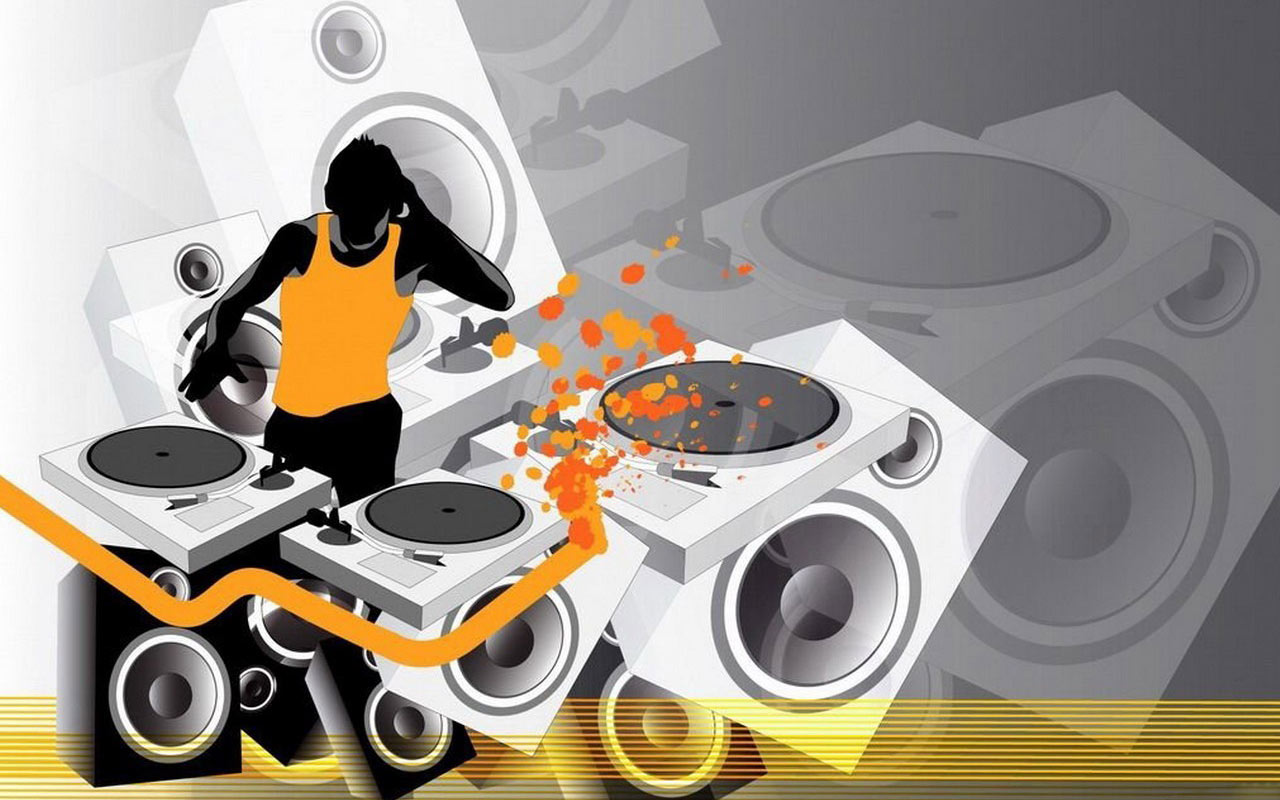 DJ’s
Our
Artists
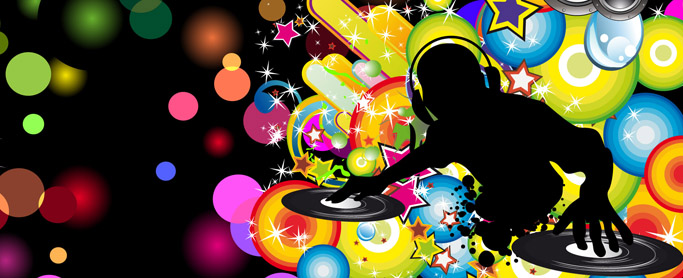 @ce 
Akbar Sami
 Aks
Aqeel 
AYK Official  
Beet2
Bibhas
Brute Force
Emwe
Ishani 
Midival Punditz


Myk
Nasha 
Pearl 
Progressive Brothers
Reaktiv Sound
Rhyzok
Smilee 
Sound Avtar  
Swap
Vikk 
Willy
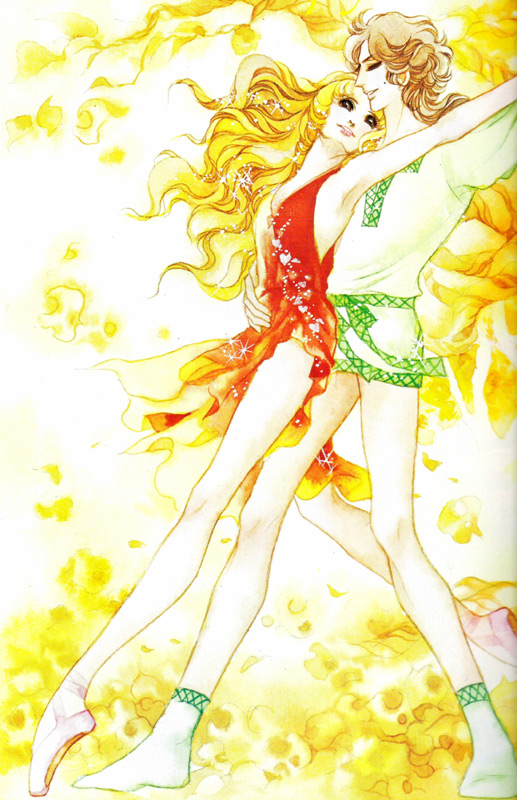 Our
Dance Troupe
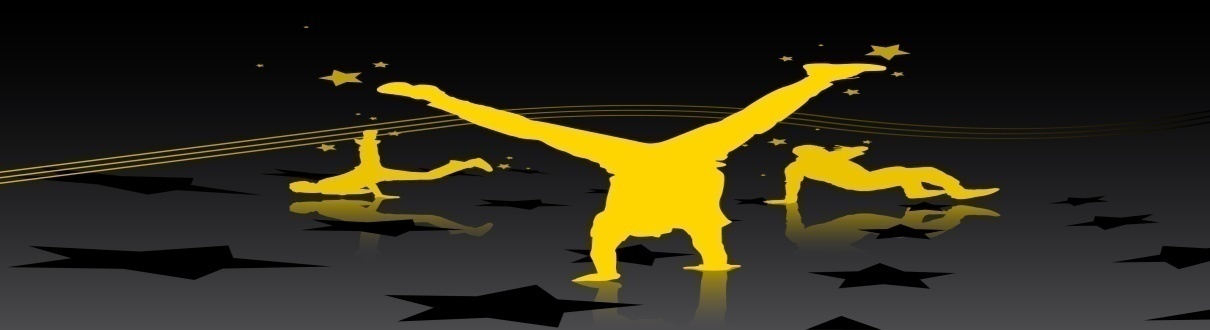 P
Artists
Aaja Nachle Dance Institute 
Aasma Dance Company 
Antanyas Dance Academy
Cool Punjabi folk  Dance Troupe  
Dance Studio Noida 
Dare Dazzle
Folk Dance Group
GPD Dance Troupe
Hotstepper Dance Troupe 
Madhuban Dance Troupe
Mauja Hi Mauja

Mauj Panjab DI (MPD)
Rhythm Craft Academy 
Rockstar Dance Academy 
Royal Dance Troupe 
Scorpions Performing Art
Shiamak Daver Dance Troupe  
Street Dance Academy 
Stunners Dance Academy 
Terence Lewis Academy 
The  Dance Worx
Vibration Dance Troupe 
Zenith Dance Troupe
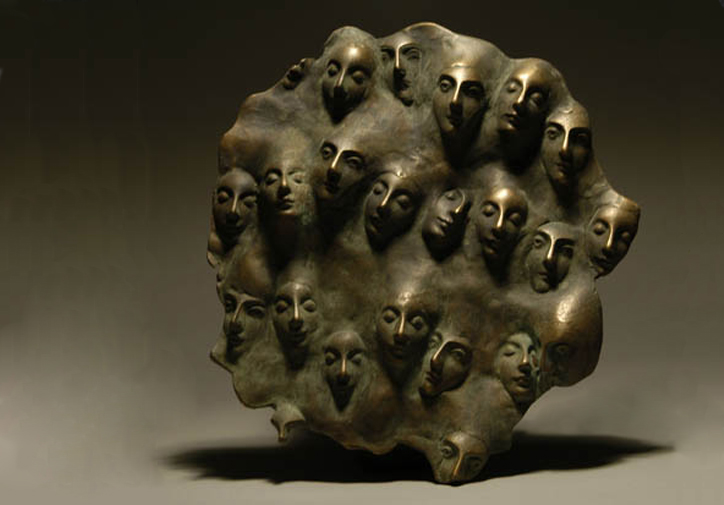 Our
Comedians
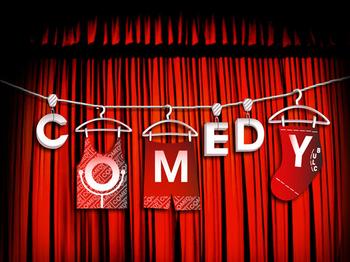 P
Artists
Bharti  Singh(Lalli)
Deepak Saini 
Deepak Singh
Dheer  Kumar 
Ehsaan Qureshi 
Ganga Thakur 
Kapil Sharma 
Krishna 
Khyali 
Papa CJ
Paresh Ganatra 
Rakesh Bedi






Rajeev Malhotra
Rajnish Trivedi
Rehman Khan 
Rohan Joshi 
Saami
Saurabh Pant 
Shiraj  Khan 
Sudesh Lehri
Sughandha Mishra
 Sunil Pal
Tanmay Bhatt
Tiku Talsania
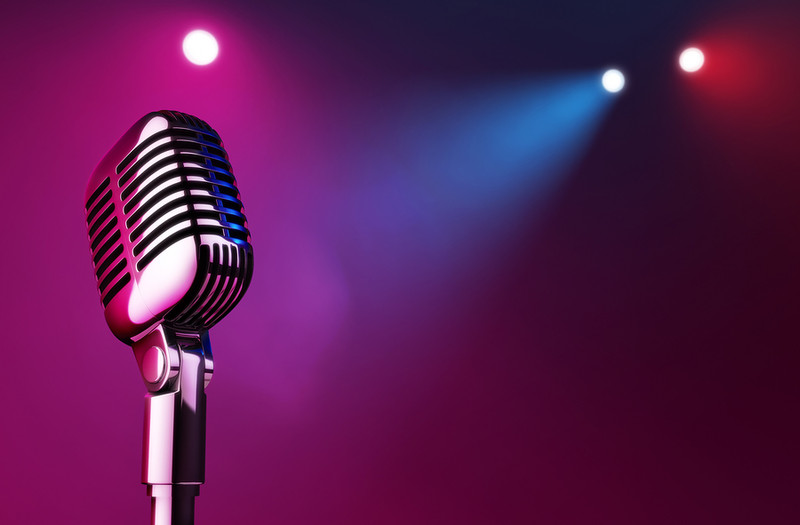 Our
Singers
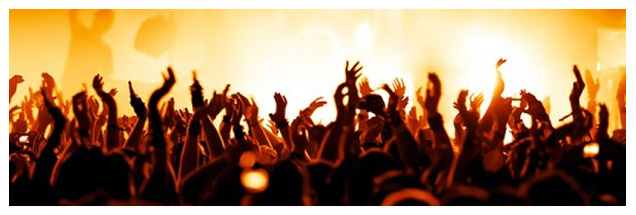 Artists
Akshma Chaudhary
Amanat Ali 
Anu Singh 
Bohemia
Daler Mehandi
 Gargi Verma 
Garry Sandhu
Guru Randhawa 
Harbhajan Mann 
Honey Singh 
Jas Raaj 
Jasbeer Jassi 
Jubeen Garg 








K Kishore (Nadeem )
Kailash Kher 
Mika Singh
Rahul Vaidya 
Raja Hassan 
Roohani Sisters
Richa Sharma 
Sheena Chawla
Shibani Kashyap
Shubhangi Tiwari 
Sukhvinder Singh 
Vineet 
Ujjani Mukharjee
Work
Locations
Location
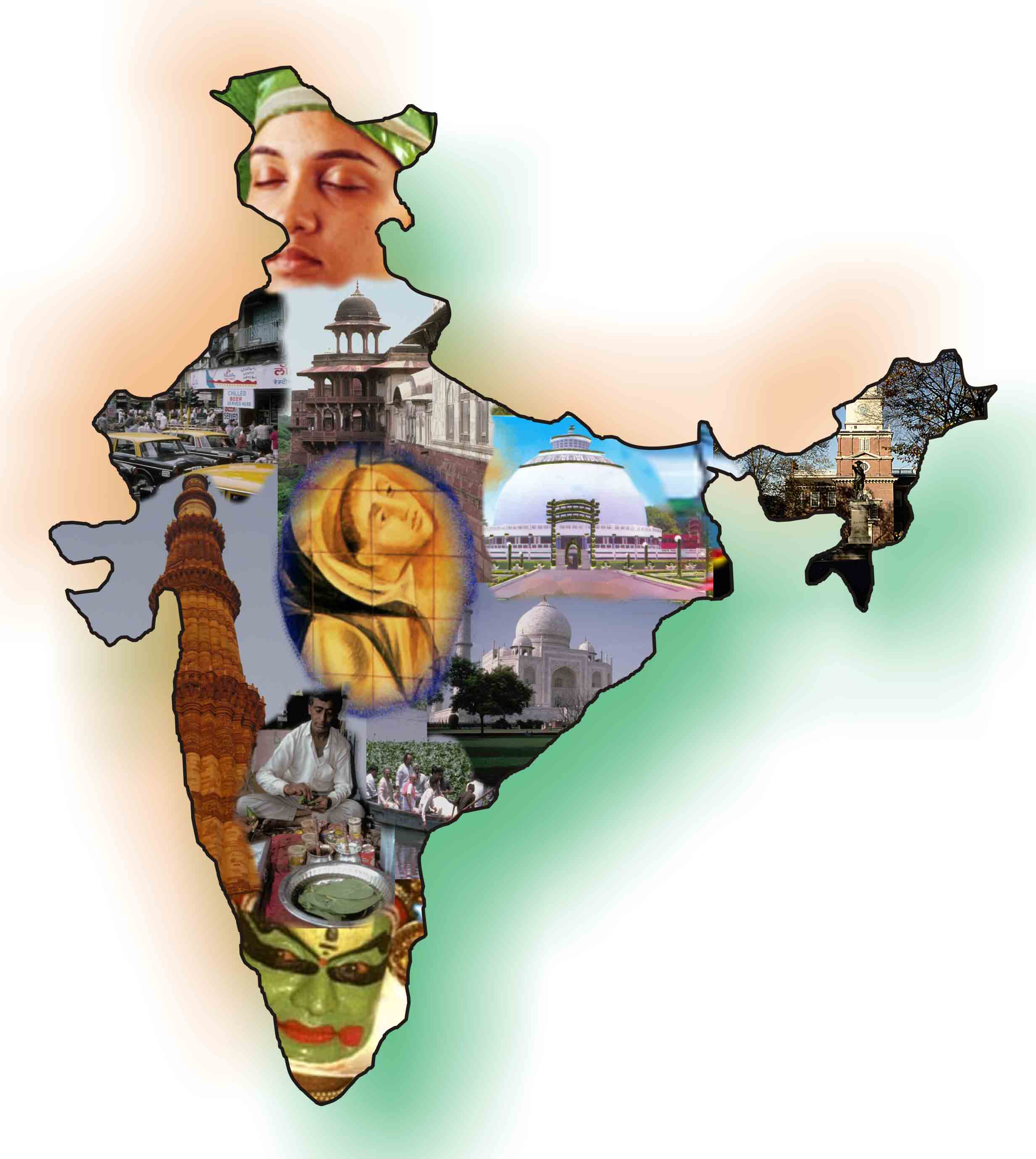 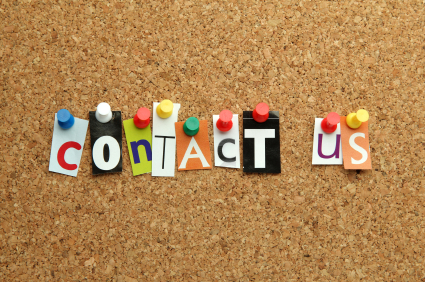 Work
Contact Us
Contact Us
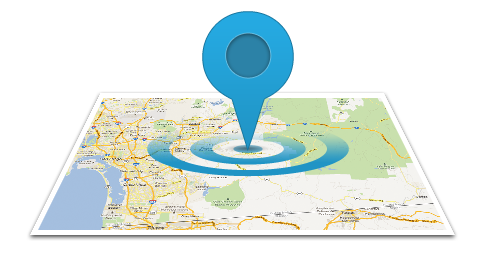 Corporate Office:
GVR Media Arts Pvt Ltd. 
A-58, Sector 65
NOIDA- 201301
Mob: +919313353030/+91120-4278150

Branch Office: 
Royal PG College Campus 
Opposite Gate No. 06 - Vidhan Sabha 
Near Pratibha Cinema, Hazratganj
Lucknow-226001
Mob: +919582683407;+919560593066
Website: www.gvrindia.in
Email: hr@gvrindia.in